Teamwork Makes the Dream Work: Positioning, Collaboration, and Finding Balance Across Technical and Public Services
Roundtable Facilitators:
Jeffrey M. Mortimore, Georgia Southern University
Dawn (Nikki) Cannon-Rech, Georgia Southern University
Sai Deng, University of Central Florida
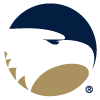 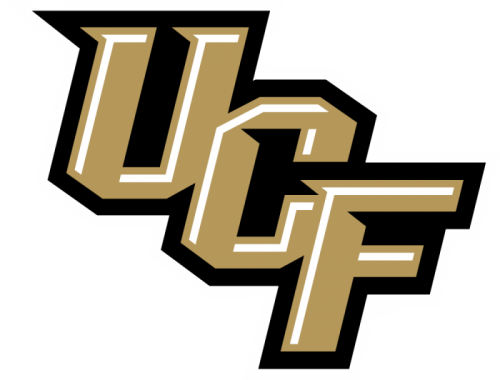 Teamwork Makes the Dream Work
Technology, budgets, and library reorganizations have dramatically reshaped the roles of technical and public services librarians in recent years. Ways of collaborating across library units have changed as well. 
Together, technical and public services librarians are asking how we should position ourselves, seek collaboration, and find balance in our work. 
Drawing on participants' experiences, we will explore how engaging strengths and expertise across technical and public services, and partnering with students and researchers in scholarly communication practices, reframes librarian roles and contributes to well-rounded, impactful services for patrons. 
This discussion welcomes voices from across technical and public services.
Focusing Questions
Do you work in technical or public services? Do you collaborate with other service units in your library? 
Do you work with students, faculty, and other schools or departments outside the library? If so, in what ways? 
What are the benefits and/or challenges of working with other library units outside of the library? Has your role changed as a result of these collaborations? 
In what ways do technical and public services intersect, specifically with regard to delivery of effective reference and instructional services? 
What special skills do technical services personnel bring to public services, and how do public services librarians help to “surface” these skills as promotable services? 
How does partnering and promoting services across library units cast library services differently to patrons? What is the impact of intra-library collaboration?
Select Resources
Davis, J. Y. (2016). Transforming Technical Services: Evolving Functions in Large Research University Libraries. Library Resources & Technical Services, 60(1). Retrieved from http://dx.doi.org/10.5860/lrts.60n1.52Keywords: Technical Services, Functions, Organization structure, Library transformation
Deng, S., & Dotson, L. (n.d.). Redefining Scholarly Services in a Research Lifecycle. In B. Eden (Ed.), Creating the 21st Century Academic Library, Vol. 4, Research Infrastructures. Rowand and Littlefield/Scarecrow Press. *(Chapter can be viewed in Google books)Keywords: Research services, Research lifecycle, Scholarly communication, Metadata services
Ho, J. (2005). Enhancing Access to Resources Through the Online Catalog and the Library Web Site: A Collaboration Between Public and Technical Services at Texas A&M University Libraries. Technical Services Quarterly, 22(4), 19–37. Retrieved from http://dx.doi.org/10.1300/J124v22n04_02Keywords: Online catalogs, Electronic resources, Catalogers, Reference librarians
Kimbrough, J. (2018). Technical Services and the Virtual Reference Desk: Mining Chat Tran-scripts for Improved E-Resource Management. Serials Librarian, 74(1–4), 212–216. Retrieved from http://dx.doi.org/10.1080/0361526X.2018.1428482Keywords: E-resources, Chat reference, Troubleshooting, Text analysis
Kowalski, M. (2017). Breaking Down Silo Walls: Successful Collaboration Across Library Departments. Library Leadership & Management, 31(2), 1–15. Retrieved from https://journals.tdl.org/llm/index.php/llm/article/view/7202Keywords: Management, Leadership, Collaboration, Communication, Silos, Organizational culture
Medeiros, N. (2011). Transformation: Next Generation Technical Services at the University of California Libraries. OCLC Systems & Services, 27(1), 6–9. Retrieved from http://dx.doi.org/10.1108/10650751111106500Keyword: Outsourcing, Collections management, Technical services
Weng, C., & Ackerman, E. (2017). Towards Sustainable Partnership: Examining Cross Perceptions of Public and Technical Services Academic Librarians. Library Resources & Technical Services, 61(4), 198–211. Retrieved from http://dx.doi.org/10.5860/lrts.61n4.198Keyword: Partnerships, Cross training, Public Services, Technical Services
Zetty, J. (2017). Different Departments, Same Goals: Improving User Experience through Collaboration. Codex Journal of the Louisiana Chapter of ACRL, 4(3), 83–89. Retrieved from http://journal.acrlla.org/index.php/codex/article/view/132Keyword: User experience, Collaboration, Cataloging, Metadata, Public Services, Technical Services